Investments & EndowmentsA Primer for Nonprofit Leaders
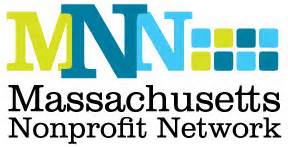 Investment Management Group
Invests for individuals, businesses, and not-for-profit organizations.
Manages $2.5 billion in assets.
Provides clients with access to the expertise of a dedicated team of over 60  professionals.
Many team members hold high-level professional designations, including:
 Nine CFA charterholders 
 Thirteen CFP® practitioners 
 Six CTFA practitioners
One JD, LLM
One of the largest independent investment advisors in Greater Boston.*
Maintains five investment offices: Boston, Hanover, Providence, RI, Osterville, and Attleboro.
The Chartered Financial Analyst (CFA) designation is conferred by the CFA Institute to financial analysts who complete a series of rigorous examinations. CFA charterholders are obligated to adhere to a strict code of ethics and standards governing their professional conduct.

The Certified Financial Planner (CFP®) designation is administered by the CFP Board. CFP applicants must pass a comprehensive certification examination, pass the CFP Board’s Fitness Standards for Candidates and Registrants, and agree to abide by the CFP Board’s Code of Ethics and Professional Responsibility which puts clients’ interests first. 

The Certified Trust and Financial Advisor (CTFA) certification was established and is endorsed by the American Bankers Association. To qualify for the certification, individuals must have substantial levels of experience and education in the wealth management profession, pass a comprehensive exam and agree to abide by a strict code of ethics.
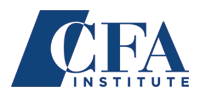 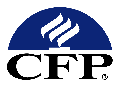 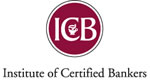 * Source:  Boston Business Journal
2
Speaker Bios
Nancy Chisholm, CRPC
Vice President and Financial Consultant
Nancy brings over 30 years of financial services experience to Rockland Trust.  Previously she worked at The Colony Group as Director of Business Development.  Prior to 2010 Nancy had a successful 27 year career at Fidelity Investments, working in both the Retail and Institutional Marketing and Sales organizations.  Nancy has a BSBA from Northeastern University, the designation of  Chartered Retirement Planning Counselor and Series 65 licensed.  She is member of  the Boston Estate Planning Council and the Boston Chamber of Commerce  Women’s Network Advisory Board.  

Damon Barglow, CFA, CFP®
Vice President & Portfolio Manager
	Damon is responsible for managing client portfolios, performing securities research, and setting investment policy.  Damon brings 19 years of financial services experience including 10 years as a Portfolio Manager to the Rockland Trust team. Damon holds a Masters in Finance from the Kellogg Graduate School of Management at Northwestern University.  He is also a CFA charter holder and has received his designation as a Certified Financial Planner®. Prior to joining Rockland Trust, Damon was a Managing Director at Eastern Bank's Wealth Management division where he managed Core, Growth and Socially Responsible Investment strategies.  

Susan Daileader, CFP®, CLTC
Vice President & Financial Consultant
Susan is responsible for business development in Plymouth County. Susan began her career in financial services in 1983 at Bank of Boston . Susan has a B.A. from the University of Vermont, the designation of Certified Financial Planner™, and holds a Certification in Long-Term Care (CLTC). Susan is a member of the Board of Directors of Friendship Home, Inc., a not-for-profit serving adults with developmental disabilities. She is involved in fundraising activities for South Shore Hospital and is on the Board of Trustees of the South Shore YMCA. Susan is also the incoming Vice Chairperson on the Leadership Team for the South Shore Chamber’s Women’s Business Connection.
Agenda
Investment Accounts and Endowment Comparison
Fiduciary Obligations
Fiduciary Responsibilities

Investment Committee Activities
Investment Policy Statement
Select and Monitor Investment Managers
Develop RFP Process
Document Process
Conclusion
4
Investments / Endowment Comparison
Investment Committee Fiduciary Obligations
A fiduciary is a person who has power and obligation to act on behalf of another under circumstances that require total trust, good faith and honesty.

In addition, a fiduciary should have greater knowledge and expertise about the matters being handled and is held to a higher standard of conduct and trust above that of a stranger or casual business person.
Uniform Prudent Management of Institutional Funds Act (UPMIFA)


http://uniformlaws.org/ActSummary.aspx?title=Prudent%20Management%20of%20Institutional%20Funds%20Act

UPMIFA ACT

 http://www.uniformlaws.org/shared/docs/prudent%20mgt%20of%20institutional%20funds/upmifa_final_06.pdf
[Speaker Notes: Source?]
Investment Committee Primary Fiduciary Responsibilities
Understand Legal Framework
Endowment, Pension, 403(b), Restricted/Unrestricted
Investment Committee By-Laws
Roles and Responsibilities are Defined and Acknowledged in Writing 
Conflict of Interest Policy (Self-Dealing)
Conduct Regular Meetings
Agenda and Meeting Minutes
Determine Investment Responsibility of Investment Committee
Self Review of Investment Committee
Stay Informed of Changes in Legal Environment
[Speaker Notes: What is UPIA UPMIFA and MPERS?]
Investment Committee Activities
Define Committee Responsibility
Develop an Investment Policy Statement
Select and Monitor Investment Managers
Develop an RFP Process
Document Process
What Is An Investment Policy Statement ?
An Investment Policy Statement (IPS) is the foundation on which your financial future is built.  An IPS creates the map future trustees, and stakeholders, will follow and interpret…It is your financial charter, or constitution.
Key Components
Maintain Written Detailed Policy
Outline Objectives and Purpose
Determine Investment Strategy
Set Asset Allocation and Diversification Guidelines
Stocks, Bonds, Cash
Establish Payout Policy and Cash Flow Requirements
 Determine Permitted Investments
Large, Mid, Small Company Stocks
Treasury, Government, Corporate Bonds
International Stocks/Bonds, Alternative Classes (REITS, Venture Capital, Private Equity, Hedge Funds)
Investment Policy Statement (Cont.)
Key Components
Don’t Panic!  Your  Adviser will work with you to create an IPS if you don’t have one today.
Identify Risk, Return and Time Horizon
Determine Modeled or Expected Portfolio Return
Establish a Review Schedule
Caveats:
Be careful not to be too limited
Set guidelines for restricted vs. unrestricted gifts
Don’t forget periodic evaluations
Include responsibilities
When It’s Time to Hire an Investment Manager
Set Your Goals and Objectives for the Request For Proposal (RFP)
Prepare the RFP
Identify Candidates
Evaluate Responses and Select Finalists for Presentation
Schedule Manager Interviews (Presentations)
Select Managers


		Let’s Take a Look At These In More Detail…
RFP Process
1.  Set Goals & Objectives
3.  Identify Candidates
Create or Review Current IPS
Determine Scope of Engagement
Determine Who From the Organization Will be Participating in RFP Process
Establish a Time Frame
Identify Investment Management Firms  Based Upon the Parameters Established in Step 1. 
Consistent with Organization’s Philosophy
Required Asset Classes
Service Model
How Many Firms Should be Included?
4.  RFP Evaluation
2.  Prepare the RFP
Construct a Standard List of Questions and Tailored  to Your Particular Goals, Needs and Objectives
The Four “P’s”: People, Philosophy, Process and Performance…
The Four P’s – People, Philosophy, Process and Performance
5. Schedule Manager Interviews
6. Select Manager
Manager Interviews Rather Than Manager Presentations
This is Your Time to Ask Questions!
Place a Strict Time Limit on Manager Presentations
Be Prepared with a List of Questions
This is Your Last Opportunity to Perform Due Diligence
Congratulations! All of the Hard Work is Now Done
Choose the Investment Manager That is the Best Fit With Your Overall Investment Philosophy and Goals
Notify all Finalists of your Decision
If You Have Followed an Impartial, Consistent Evaluation Methodology, You Should Feel Confident That You Have Made a Proper Decision
Document The Process
Written Investment Policy Statement
Establish meeting schedule
Agendas and minutes from all meetings
RFP records
Relevant legal and educational documents
ConclusionandThank You!
Appendix
Suitability:  Investment Recommendations must be based on income, net worth, investment objectives, risk tolerance and other security holdings.  (http://www.sec.gov/answers/suitability.htm)
Fiduciary:   A fundamental obligation to act in the best interests of your clients and to provide investment advice in your clients’ best interests. You owe your clients a duty of undivided loyalty and utmost good faith.
RFP Evaluation of Finalists
Establish a Methodology for Scoring to Help Evaluate Investment Mangers (example below)
Check the References of Finalists Before Invitation to Presentation Round.
Sample Evaluation Grid
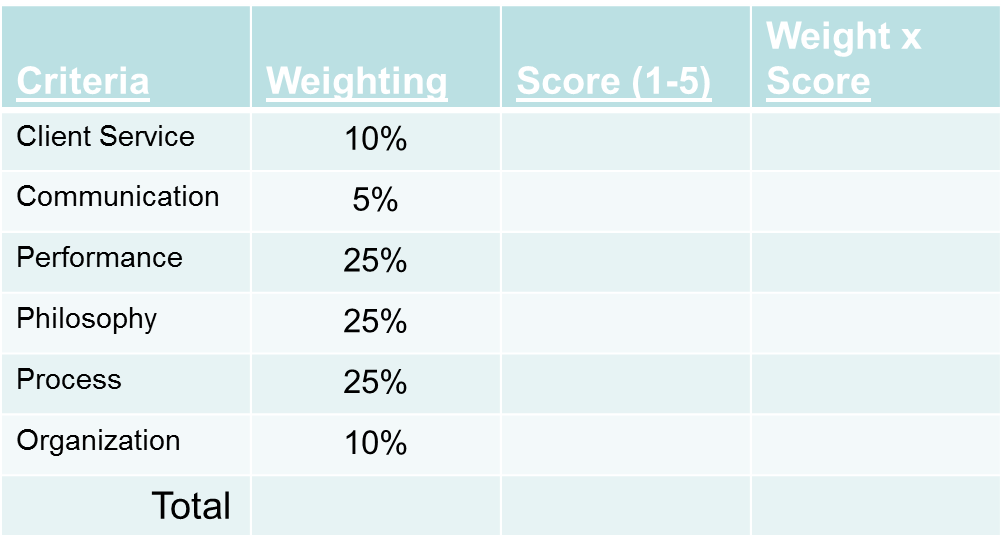